Planovi energetske učinkovitosti
Nina Suman
Centar za praćenje poslovanja energetskog sektora i investicija
12. Lipanj, 2017. – Rovinj
Planovi energetske učinkovitosti
Plan energetske učinkovitosti sustavni je prikaz mjera energetske učinkovitosti izrađen u skladu sa Strategijom energetskog razvoja Republike Hrvatske, Nacionalnim akcijskim planom, Zakonom o energetskoj učinkovitosti te Pravilnikom o sustavu za praćenje, mjerenje i verifikaciju ušteda energije.

Zakonom o energetskoj učinkovitosti definiraju se dvije razine lokalnih planova
Akcijski plan energetske učinkovitosti
Godišnji plan energetske učinkovitosti
Akcijski plan energetske učinkovitosti
Sadrži prikaz planiranih mjera energetske učinkovitosti koje planiraju provesti jedinice lokalne i regionalne samouprave u trogodišnjem razdoblju
Prijedlog Akcijskog plana za razdoblje 2017.-2019. godine i svake tri godine nakon toga obveznik predaje NKT-u do 1. listopada 2016. godine, te svake tri godine nakon toga
Tijekom provedbe Akcijski plan može se dopuniti i mijenjati, uz suglasnost NKT-a
Akcijski plan energetske učinkovitosti
Do sada odobreno cca 30 Akcijskih planova energetske učinkovitosti za razdoblje 2017. – 2019. godine

Istra - Četiri obveznika planiranja

Istra - predani planovi na suglasnost NKT-u:
Primorsko goranska županija
Grad Rijeka
Istarska županija
Grad Pula
Godišnji plan energetske učinkovitosti
Sadrži detaljan prikaz planiranih mjera energetske učinkovitosti koje planiraju provesti jedinice lokalne i regionalne samouprave tokom sljedeće proračunske godine
Prijedlog Godišnjeg plana obveznik planiranja dostavlja Nacionalnom koordinacijskom tijelu elektroničkim i pisanim putem najkasnije do 1. listopada tekuće godine za sljedeću godinu.
NKT Prijedlog godišnjeg plana dostavlja na uvid davateljima subvencija čija sredstva obveznik planiranja navodi kao izvor financiranja u Prijedlogu godišnjeg plana energetske učinkovitosti.
Godišnji plan energetske učinkovitosti
Izvještavanje o provedbi
Obveznici planiranja izvještavaju o provedbi mjera na godišnjoj razini, u sklopu Godišnjeg plana za iduću godinu
O provedbi mjera i ostvarenim uštedama obveznik planiranja izvještava pomoću SMiV-a
Obveznik planiranja dužan je unositi podatke o provedenim mjerama u SMiV
Godišnji plan energetske učinkovitosti
Do sada odobreno 23 Godišnja plana energetske učinkovitosti za 2017. godinu

Istra - Četiri obveznika planiranja

Istra - predani planovi na suglasnost NKT-u: 
Primorsko goranska županija
Grad Pula
Istarska županija
Godišnji plan energetske učinkovitosti
Popis usvojenih Akcijskih i Godišnjih planova energetske učinkovitosti nalazi se na stranicama CEI-a: http://cei.hr/tablica-planova-energetske-ucinkovitosti/
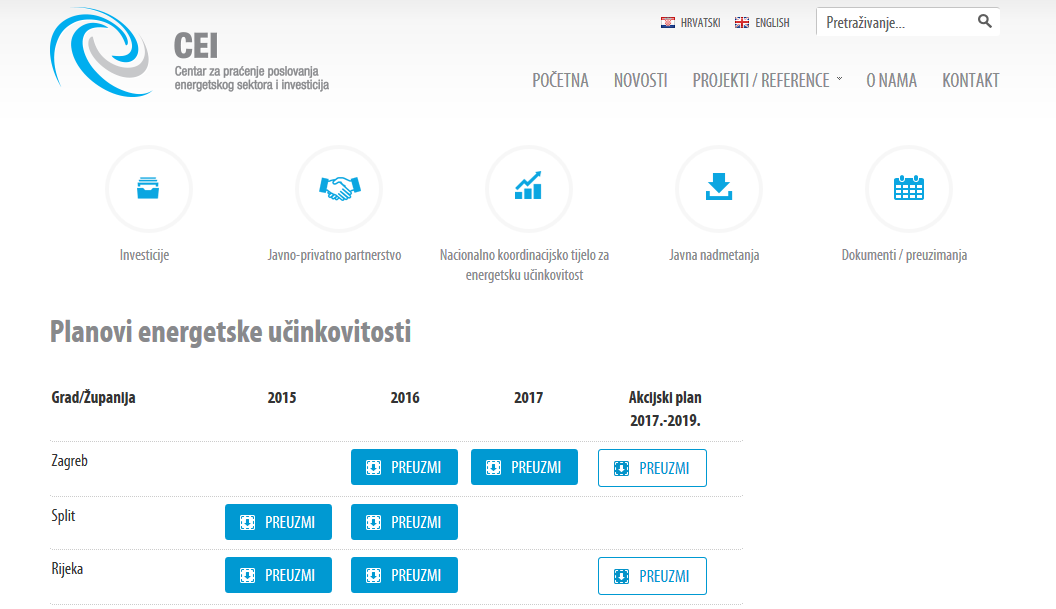 Upute za izradu planova energetske učinkovitosti
Upute za izradu Godišnjih i Akcijskih planova energetske učinkovitosti:
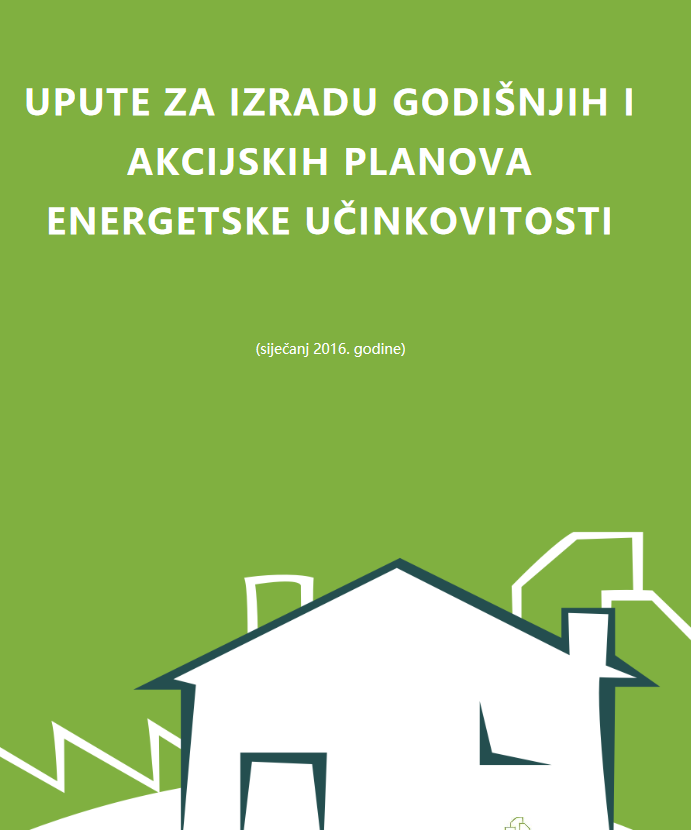 Akcijski plan / Godišnji plan
Suglasnost NKT-a
Mjere energetske učinkovitosti
Mjere se dijele ovisno o načinu i odgovornosti provedbe na:

Mjere koje obveznik planiranja provodi samostalno
Mjere koje obveznik planiranja sufinancira 
Mjere koje obveznik planiranja ugovara 
Mjere koje obveznik planiranja provodi 
Mjere sa posrednim učinkom na obveznika planiranja
Što mjera treba sadržavati
Naziv mjere (proizvoljno)
Kategorija mjere
Opis mjere
Nositelj uštede
Iznos uštede [kWh i tCO2]
Ukupni trošak mjere
Izvori financiranja
Rokovi provedbe
Način praćenja mjere
Životni vijek mjere
Kategorija mjere
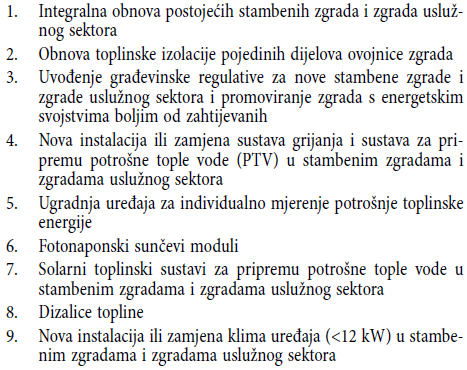 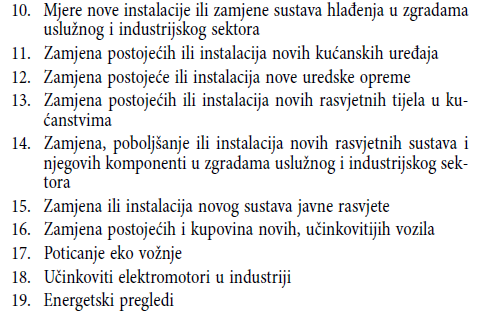 Izračun uštede
Mjera za koju postoji metodologija izračuna uštede prema Pravilniku
Mjera za koju se ušteda utvrđuje mjerenjem
Mjera za koju ne postoji definirana metodologija za izračun
Projekt/Studija
Trošak mjere/izvori financiranja
Godišnji plan: ukoliko je mjera sufinancirana iz više izvora mora biti naznačen iznos ili udio kojim grad ili županija planira sufinancirati mjeru
Primjer:
Obveznici planiranja
37 obveznika (20 županija/17 gradova)
 21 plan predan do 1. svibnja 2017.
Dostavljeni planovi - mjere
176 mjera energetske učinkovitosti
	Uslužni sektor 112
	Kućanstvo 17
	Promet 25
	Javna rasvjeta 13
	Industrija 0
	Ostalo 9
Dostavljeni planovi - uštede
127.281.289,29 kWh / 458,5 TJ
Dostavljeni planovi - financiranje
513.225.683,28 kn / 97.463.632,65 kn
Zaključak
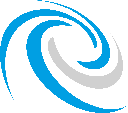 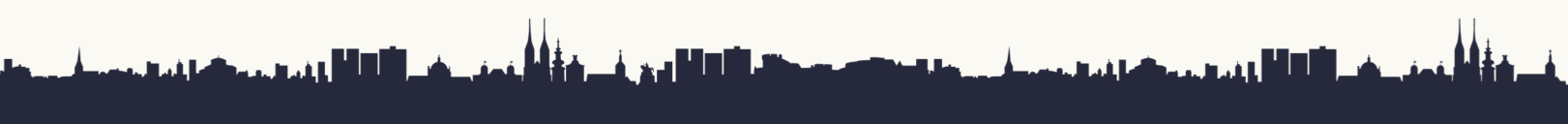 Hvala na pažnji!
Nina Suman
nina.suman@cei.hr 

www.interregeurope.eu/support